Support for Unhoused, Foster Care, and Migrant Students


Office of Education Services
2024-2025
1
Our Students
Unhoused or Homeless Youth: Youth lacking a stable nighttime residence, including those sharing housing, living in cars, hotels, or shelters
Unaccompanied Youth: Youth not under the custody of a parent or guardian, including runaways, those abandoned, or opting out of foster care
Foster Care Youth: Youth removed from their parents’ custody due to neglect or abuse
Migrant Students: Youth with a parent or guardian working in migratory industries (agriculture, dairy, lumber, fishing) who have moved in the past three years for work
2
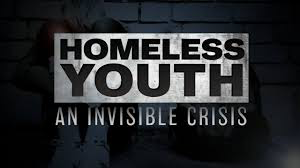 3
McKinney-Vento Homeless Assistance Act
The law ensures support for youth aged 3 to 24 and their families, providing clear guidelines for Local Education Agencies (LEAs). 
Each LEA must appoint a Homeless Liaison to protect the rights of students and families experiencing homelessness and ensure that all students have access to Free Appropriate Public Education (FAPE).
4
FACTS
29% of homeless families are led by a working adult, typically the mother.
Over half of homeless parents  lack a high school diploma.
Approximately 63% of unhoused mothers have experienced domestic violence.
Unhoused youth face increased risks of hunger, poor physical and emotional health, and are less likely to attend school, often falling behind academically.
An estimated 1.6 million unhoused youth exist in the U.S., though numbers may be under-reported.
Homeless children are four times more likely to have respiratory infections, twice as likely to have ear infections, and are also four times more likely to develop asthma.
Supporting the well-being of youth and keeping them in school can significantly transform their futures.
5
OUR DATA
6
Key Supports
Identification and Enrollment Support:
Immediate enrollment without records (birth certificates, social security cards, 
or residency, school or shot records)
Pre-K and kindergarten children can enroll after state or district deadlines
Transportation:
Transportation provided to the school of origin or new school
Travel reimbursement for parents or caregivers assisting with transportation
School Supplies and Fees:
Provision of school supplies, materials, fees, and uniforms
System Navigation:
Assistance with accessing wraparound services and navigating the education system
Collaboration:
Partnership with city government, Continuum of Care (COCs), and the Youth Homeless Development Program to support families and youth
7
Key Supports
IEP Support:
Ensures the rights of parents and students are protected
Access to Programs:
Guarantees participation in all school interventions, extracurricular activities, and programs
Confidentiality:
Maintains confidentiality regarding living arrangements, hardships, and records
School-Based Support:
Provides a designated point of contact within the school for assistance
Progress Monitoring:
Monitors attendance and academic achievement regularly
Post-High School Planning:
Supports students in planning for post-high school opportunities and transitions
Data Reporting:
Regular reporting to the state to assess program effectiveness and secure funding
8
Foster Care Students
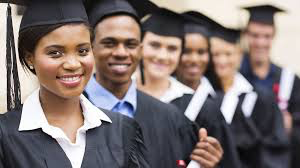 9
Protections for Foster Care Youth under ESSA
Protection of Education: The education of foster care youth is safeguarded by the Every Student Succeeds Act (ESSA).
Point of Contact: LEAs must identify a Point of Contact to serve as the liaison between the LEA and the Department of Child Services (DCS).
Policy Establishment: ESSA mandates the creation of policies to protect the rights of foster care students.
Collaboration and Training: Regular weekly collaboration and training are required between the LEA and DCS to ensure effective support for foster youth.
10
Key DCS Roles
Family Service Worker:State-recognized custodian responsible for attending all meetings, hearings, and medical appointments for the child
Education Specialist:Oversees educational needs and must participate in all school meetings to support the child’s academic progress
Agency Worker:Appointed by DCS, acts as an extension of the DCS case manager to ensure continuity of care
11
Key DCS Roles
Foster Parent:Provides care, shelter, and a stable environment for the custodial child
Guardian Ad Litem:Court-appointed advocate representing the interests of students in DCS custody
Child Protective Services:Investigate allegations of child abuse or neglect to ensure the safety of children
Local Contracted Agencies:No home visits allowed during school hours to maintain a focused educational environment
12
Key Supports for Students in Foster Care
Immediate Enrollment:Students can enroll immediately without required records or transcripts
Enrollment Deadlines:Deadlines for kindergarten and Pre-K do not apply
School of Origin Protection:Protection for students' school of origin, with Best Interest Determinations (BID) and Transportation Plans in place
Immediate Release of Records:Schools must release records without holds
Progress Monitoring:Regular monitoring of academic progress
13
Key Supports for Students in Foster Care
McKinney-Vento Support:Students staying in DCS facilities due to lack of foster placements are eligible for McKinney-Vento supports
Access to Programs:Full access to all school programs and extracurricular activities
IEP Support:Ensures the rights of parents and students are protected
Wraparound Supports:Access to additional wraparound services to support families and students
14
Migrant Students
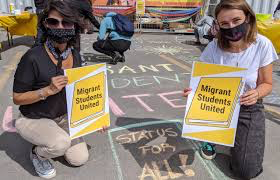 15
Protections Under Title I, Part C of ESEA
Right to FAPE:Ensures the right to Free Appropriate Public Education (FAPE) regardless of students’ or their parents’ immigration status
Surveys:Parents complete surveys in PowerSchool, which are uploaded into Title I crates by the LEA for review and certification
Eligibility Certification:Certification of migrant eligibility is managed by Arroyo, a contractor for the Tennessee Department of Education (TDOE)
Eligibility Duration:Eligibility is valid for three years
Age Range:Protects students aged 3 to 21
16
Key Supports for Migrant Students
Immediate Enrollment:Students can enroll right away, with or without records
Individualized Needs Assessments:Assessments are conducted to determine each student’s specific needs
Uniforms and School Supplies:Provision of uniforms and necessary school supplies
Health Services:Access to health services and wraparound supports
Access to School Services:Eligibility for all school programs, including free and reduced meals, ELL support, SPED services, extracurricular activities, tutoring, and academic interventions
17
Key Supports for Migrant Students
Parent Meetings:Regular meetings to encourage parental engagement and communication
Translation Support:Available translation services for parents and students
Progress Monitoring:Ongoing progress monitoring to ensure student learning and reporting to contracted agencies and the Tennessee Department of Education (TDOE)
Mentoring
      Ongoing mentoring by staff to get students adjusted and connected to new learning environments and
      school processes
18
How to Ensure Best Practices
Training Participation:Engage in all mandatory and voluntary trainings to stay updated on supportive practices and changes in the laws and requirements
Seek Guidance:Always ask for assistance if unsure of identification and how to support homeless, foster care, or migrant students
Commit to Support:Provide consistent and dedicated support to all students by prioritizing their needs and treating them with dignity and respect. Sending families away is not an option for our schools and district
Understand the Law:Recognize and communicate the rights for the groups discussed in this training are protected and monitored by federal law
19
Referrals
Referral forms for support are available on SharePoint. Please complete the forms and submit them to Ms. Cornelia Jackson at jacksonc10@scsk12.org.

Upon receipt of referrals, a needs assessment will be conducted with parents or caretakers to ensure support for attendance within 48-72 hours.

All PowerSchool coding will be completed by the Office of Student Education Services staff to ensure accuracy. Additionally, all files will be retained for 5 years within the Office of Student Education Services.
20
Contact Us
Dr. Karen Ball-Johnson, Senior Manager
ballkf@scsk12.org
901-416-7393

Mrs. Rosamond Griffin, McKinney-Vento Compliance Manager
griffinr1@scsk12.org
901-416-0206

Ms. Taylor Payne, Homeless Liaison
paynet5@scsk12.org
901-416-8337

Mr. Micah Towns, MEP Manager
townsm@scsk12,org
901-416-8069
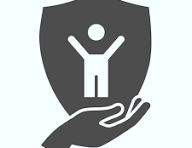 21
Questions and Scenarios
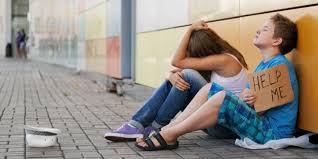 22